Université Aboubekr BELKAID TLEMCEN Faculté des Sciences DE LA NATURE ET DE LA VIE  ET SCIENCES DE LA TERRE ET DE L UNIVIVERS DEPARTEMENT : BIOLOGIE
Analyse des séquences d’ADN








Préparé par: Bouandas Ameur
Nettoyage et correction des séquences d’adn
C’est une opération qui consiste à éliminiez  la partie qui a étai pas bien séquencer ( les pic que ne sont pas clairs au début et a la fin de la séquence) ,et nous faisons aussi une correction ponctuelle S'il y a une erreur dans l'expression de pic. cliqui suppr dans le clavie
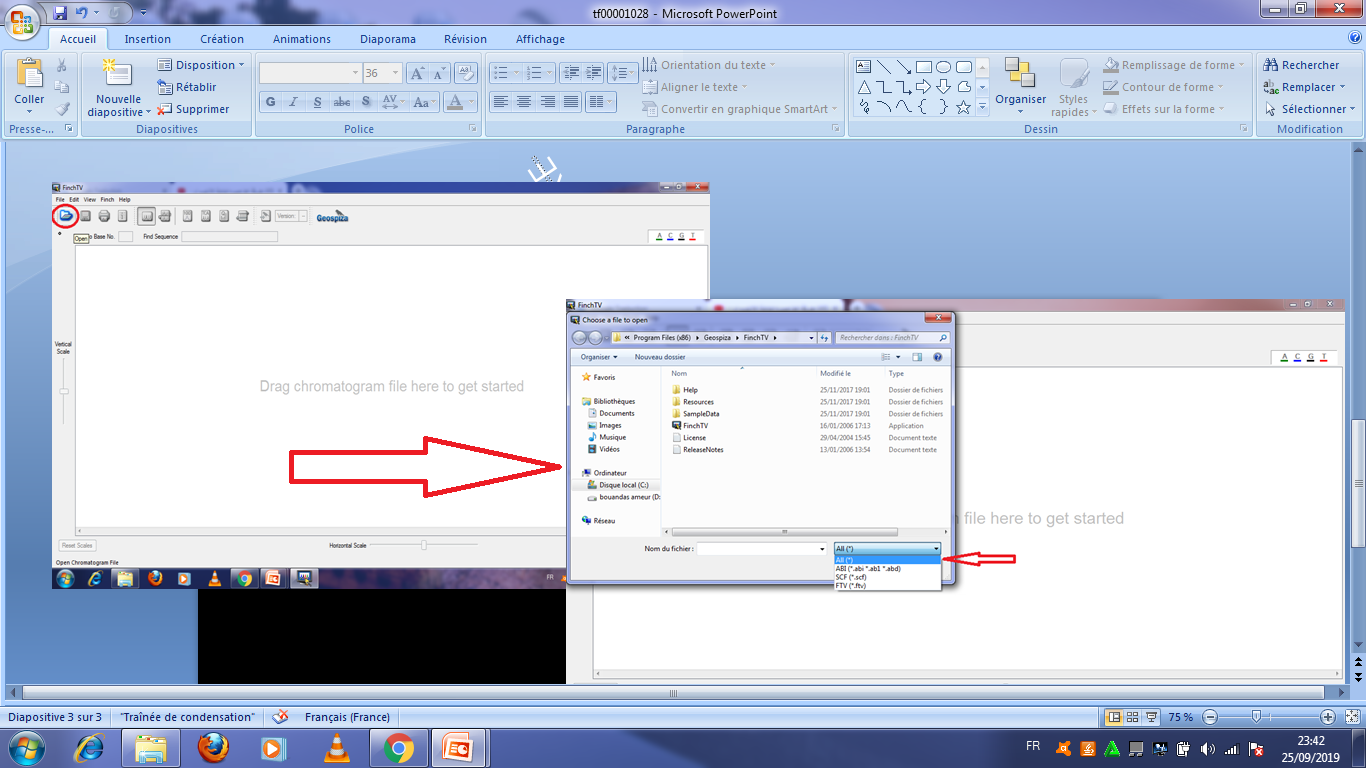 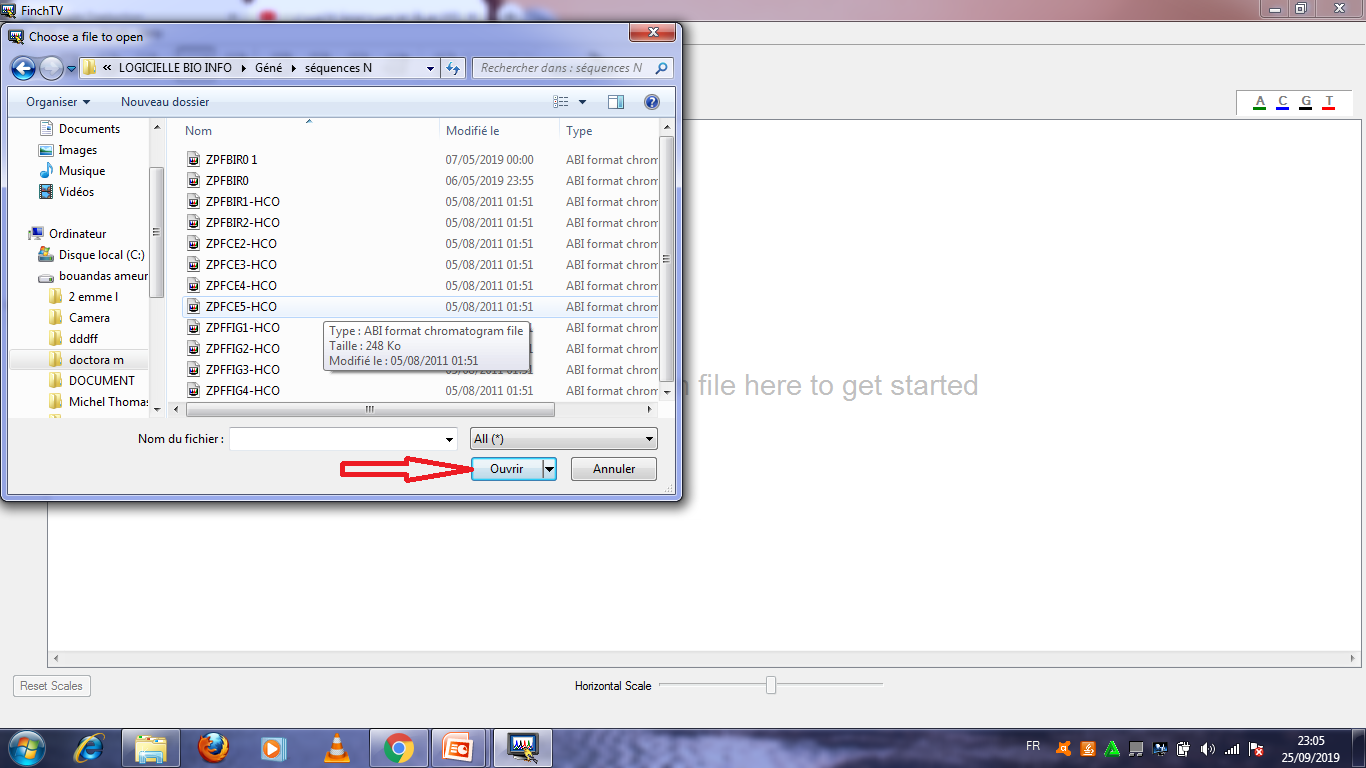 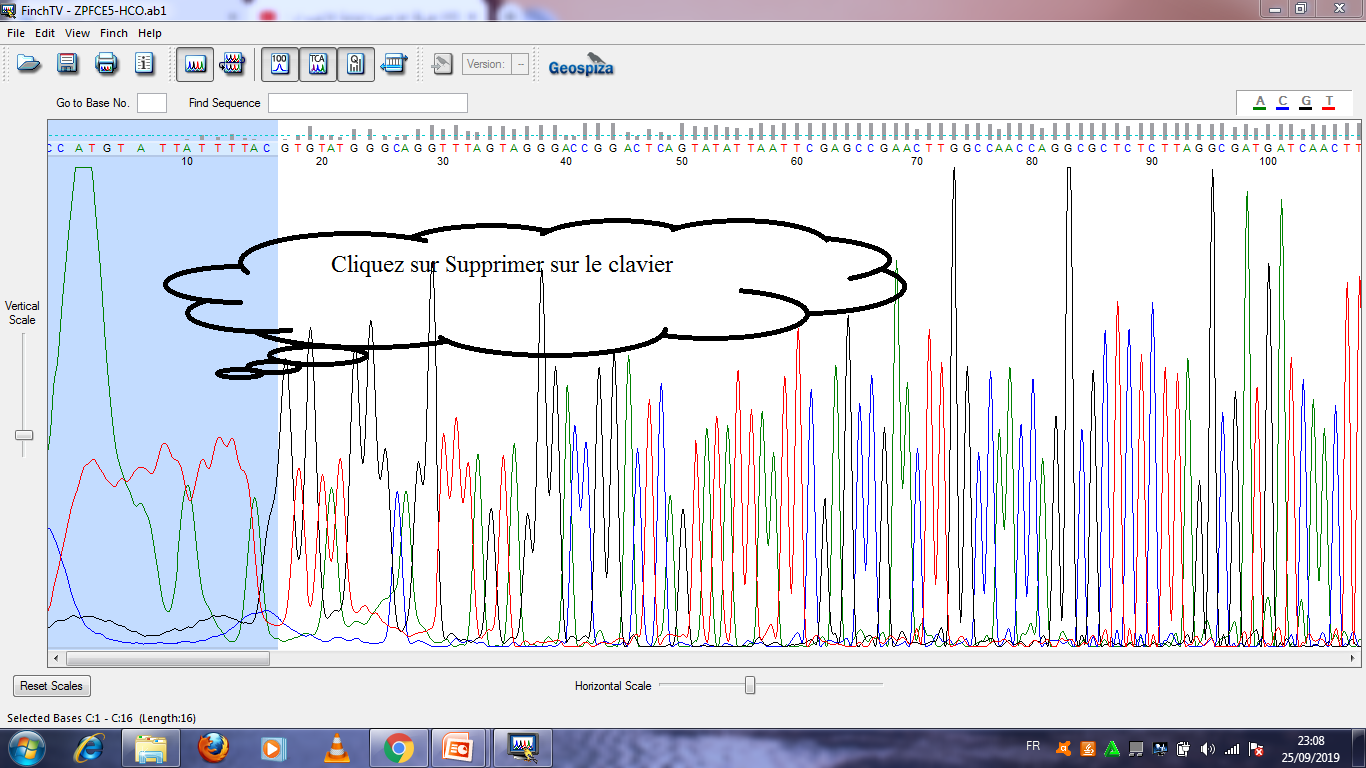 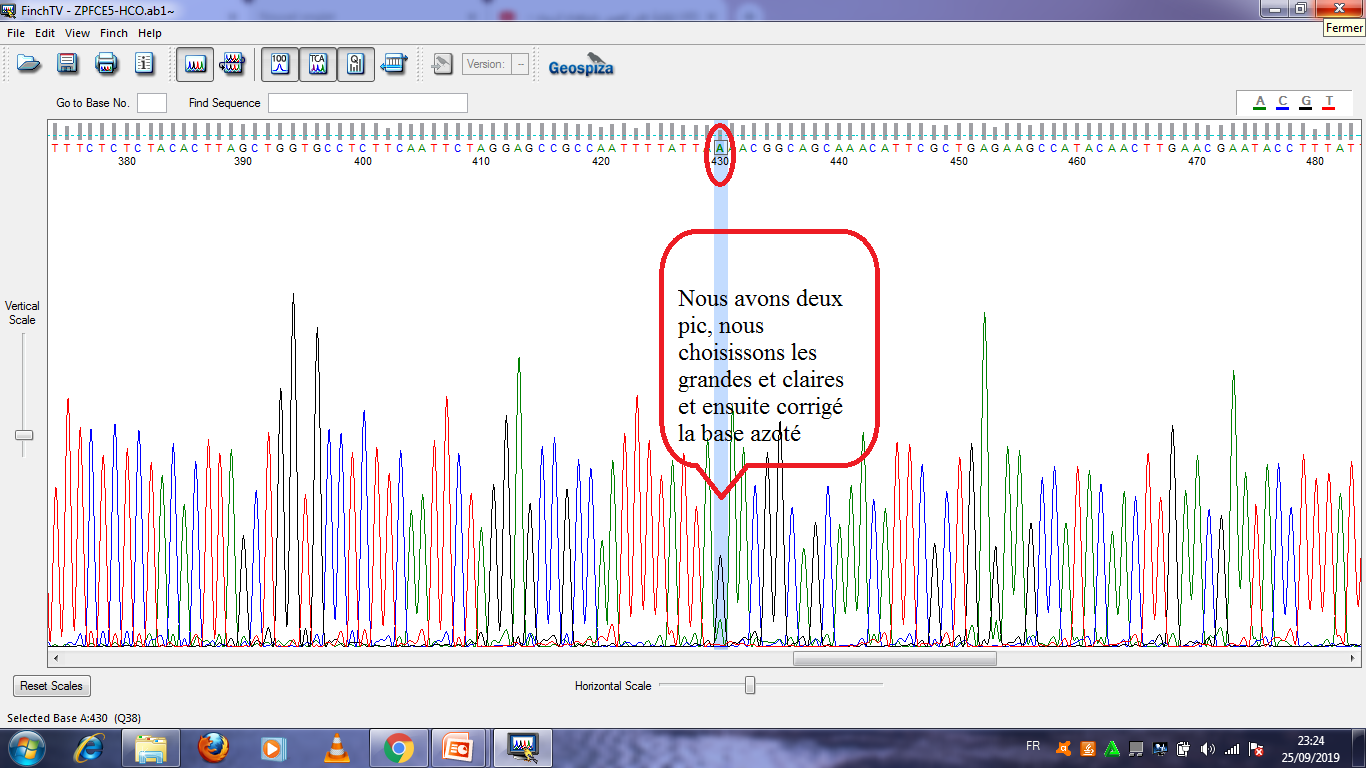 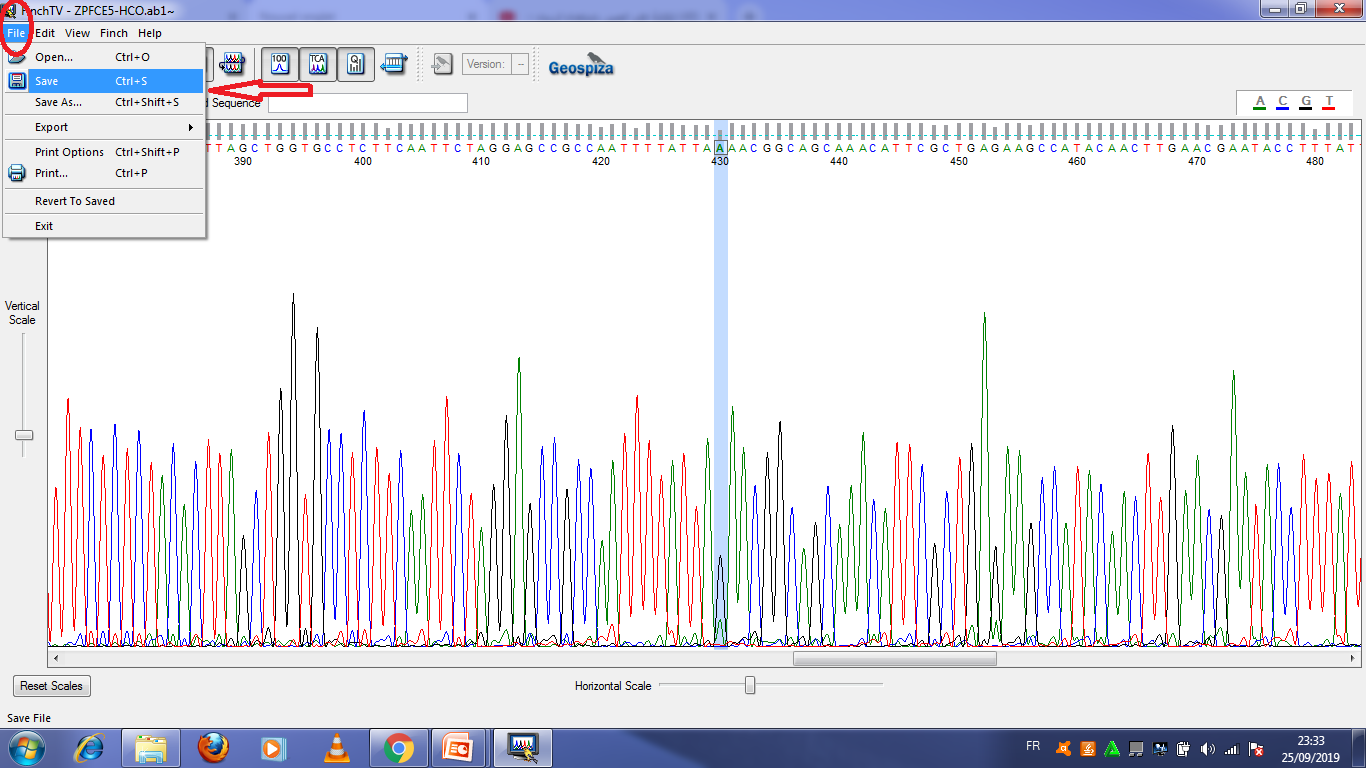 Alignement des séquences d’adn
C’est une opération qui consiste à disposer des portions de séquences similaires  les unes en dessous des autres en minimisant leurs différences.
Les séquences d’ADN se composent des caractères discontinus qui peuvent avoir 5 états différents: soit une adénine, soit une guanine, soit une cytosine, soit une thymine soit une insertion ou une délétion.
Les sites qui ont les mêmes états dans chaque séquence s’appellent des sites conservés. Un changement d’état dans un site s’appelle une substitution.
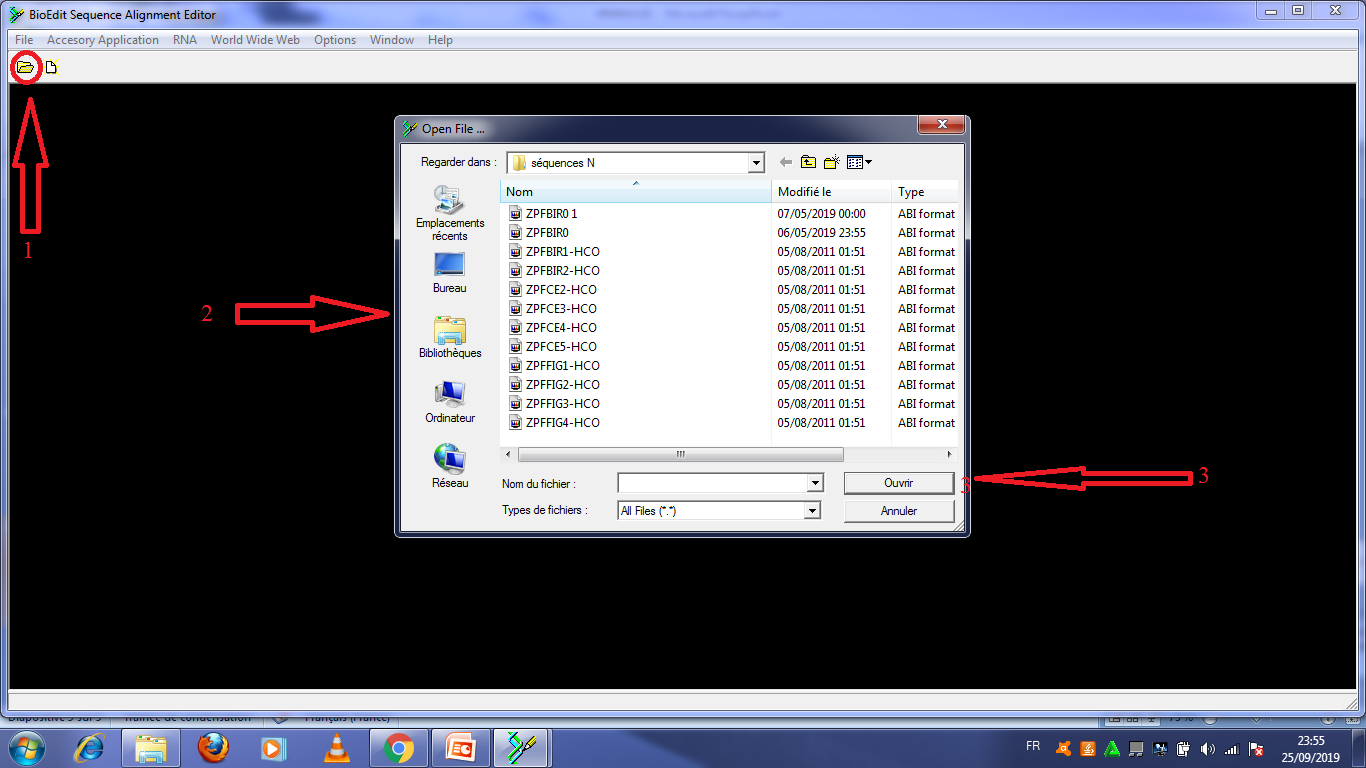 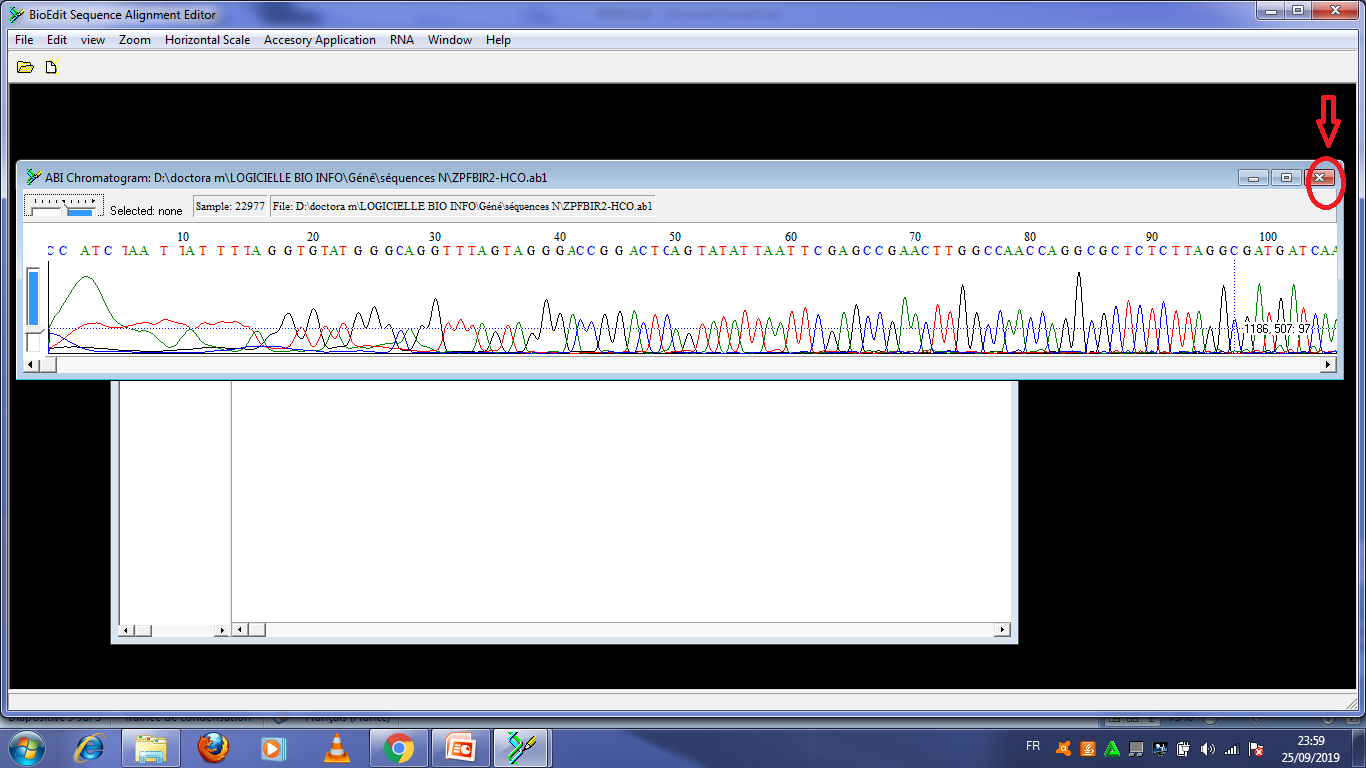 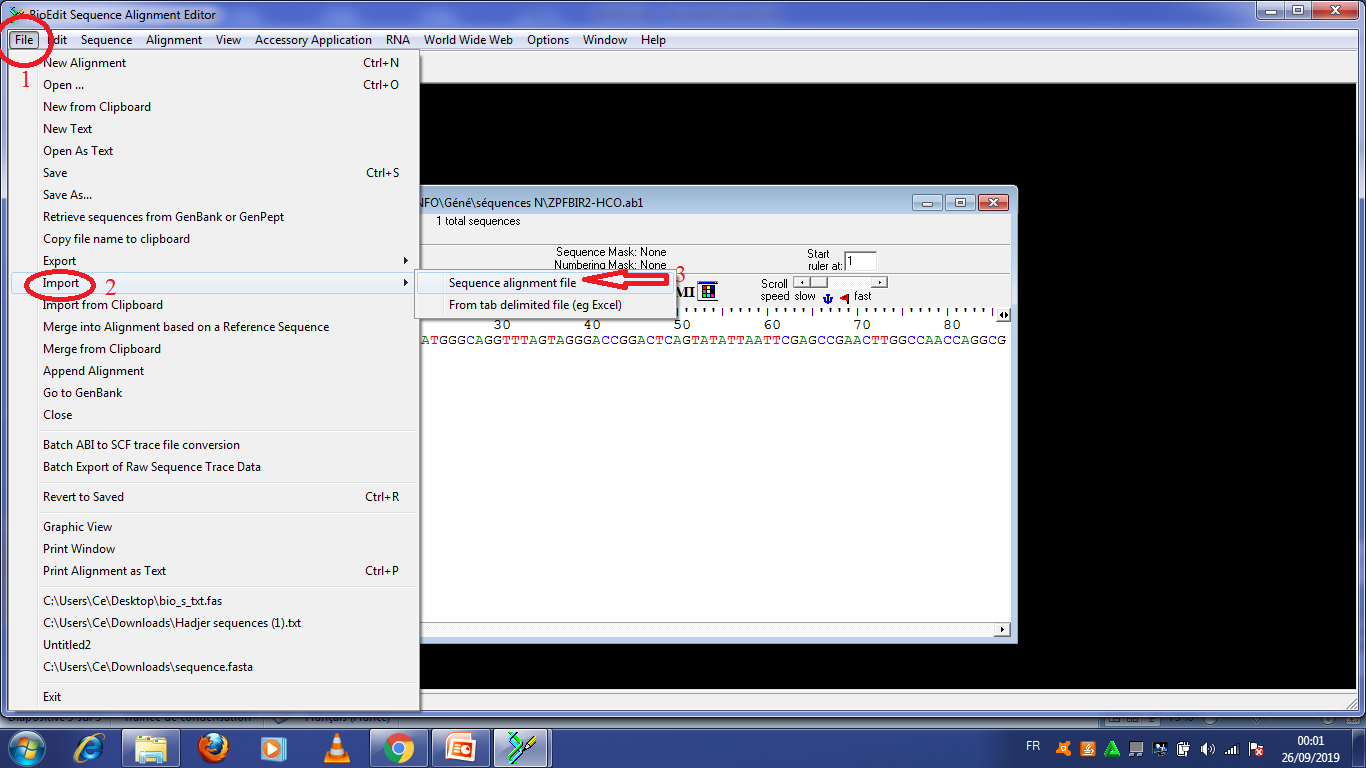 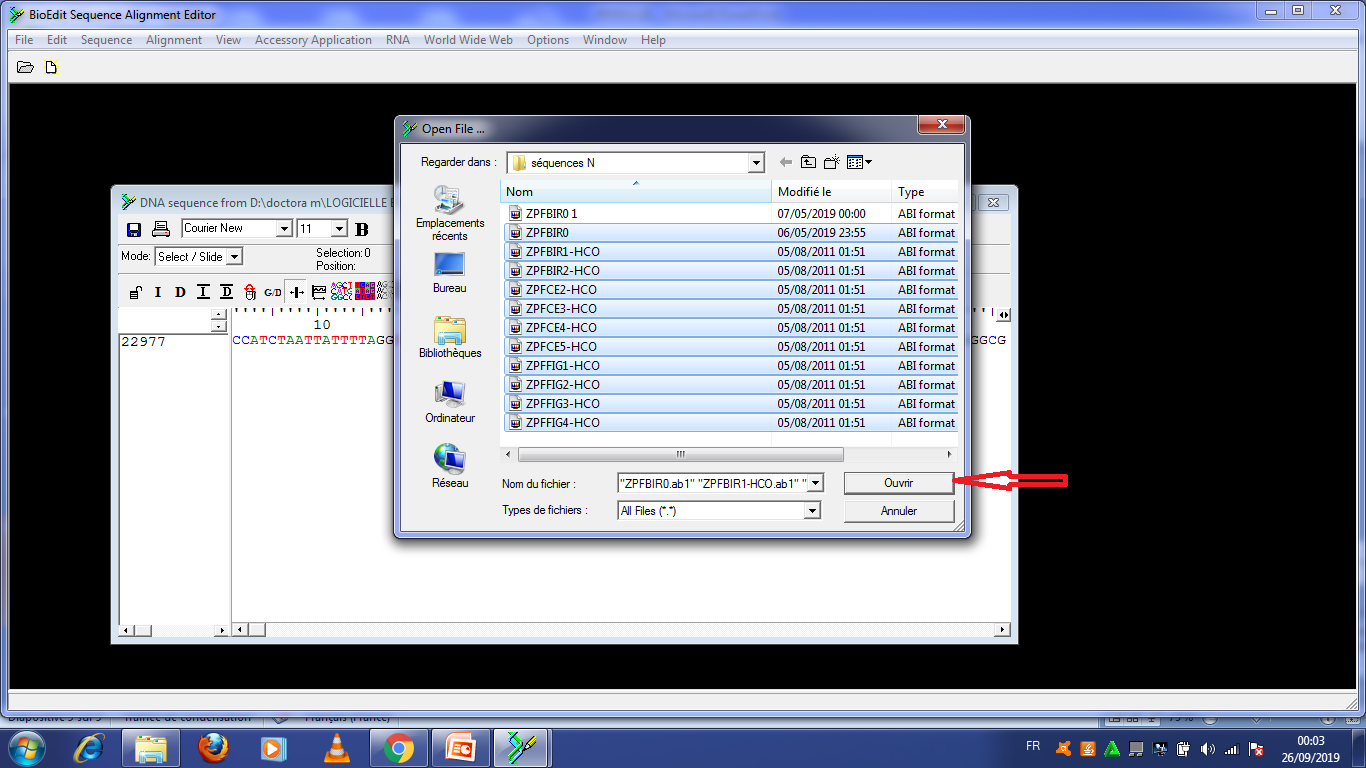 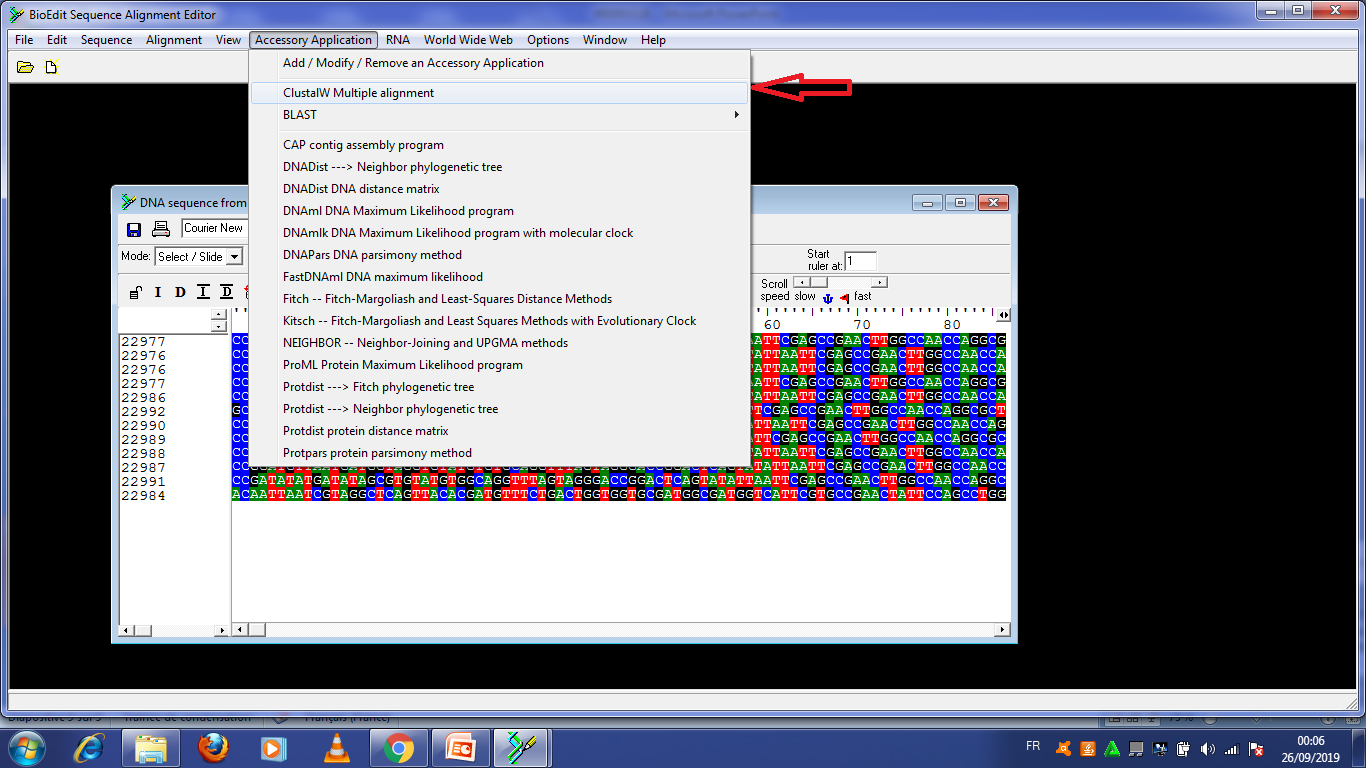 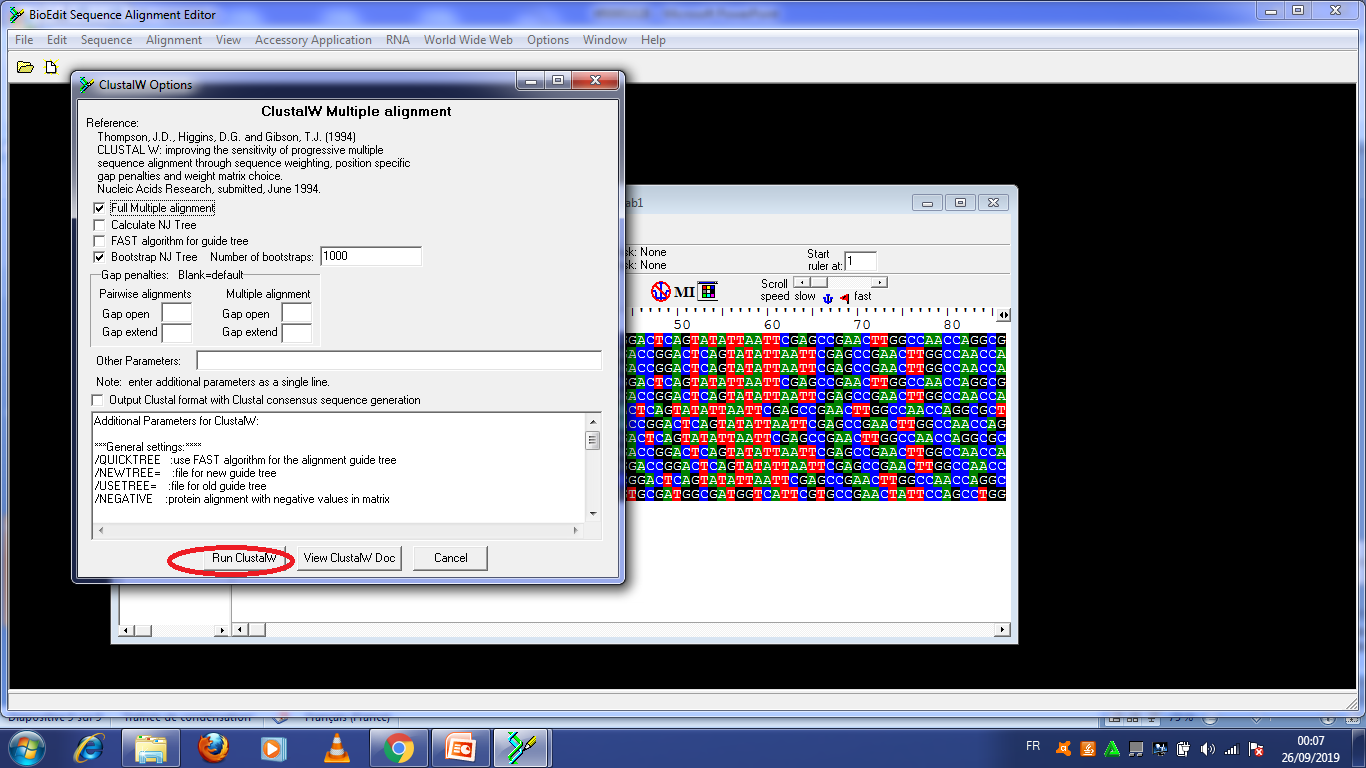 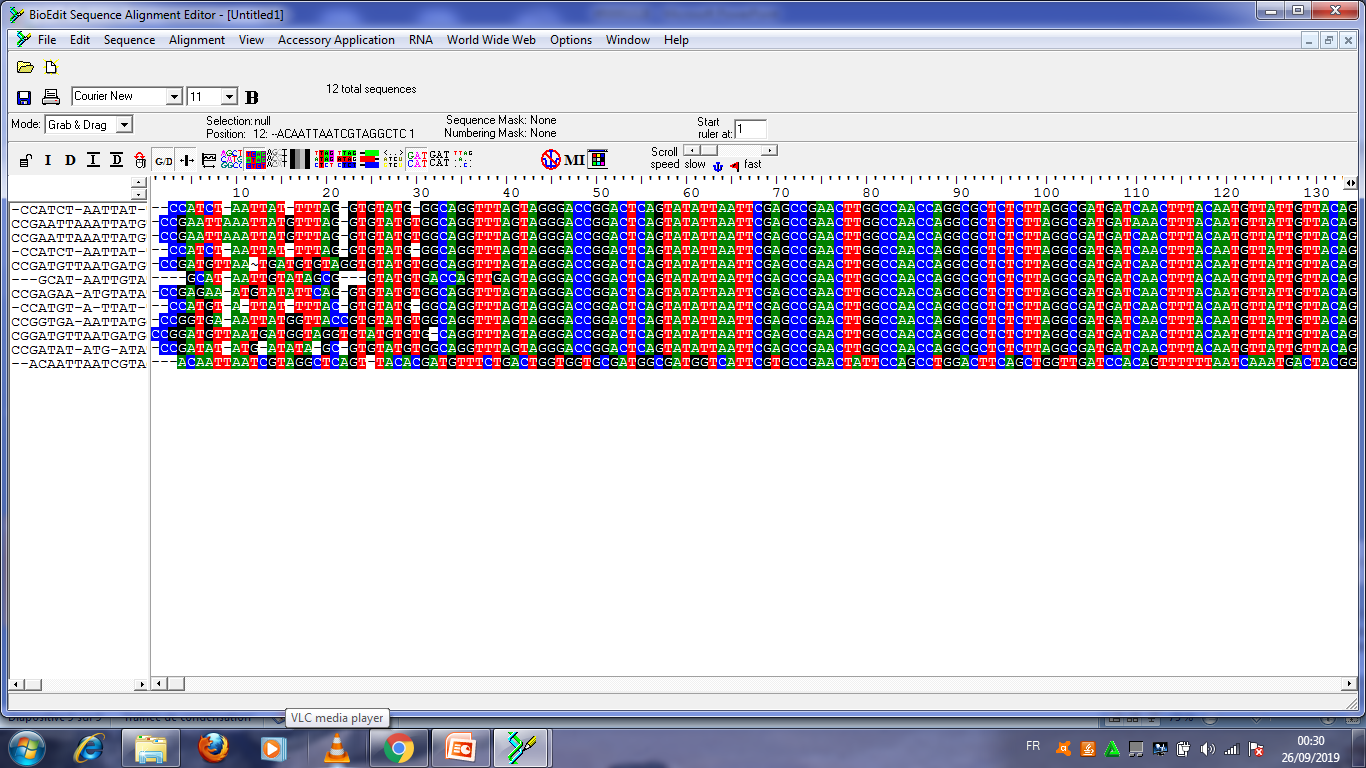 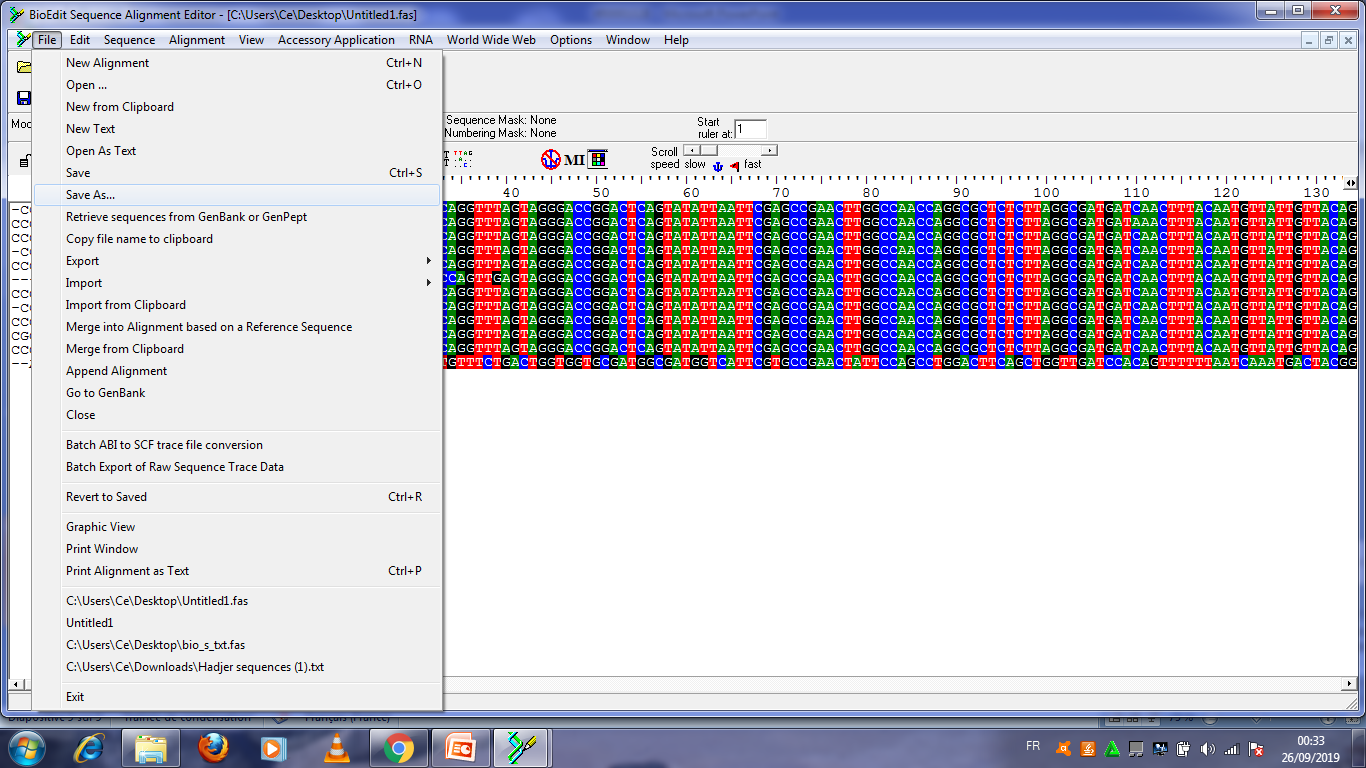 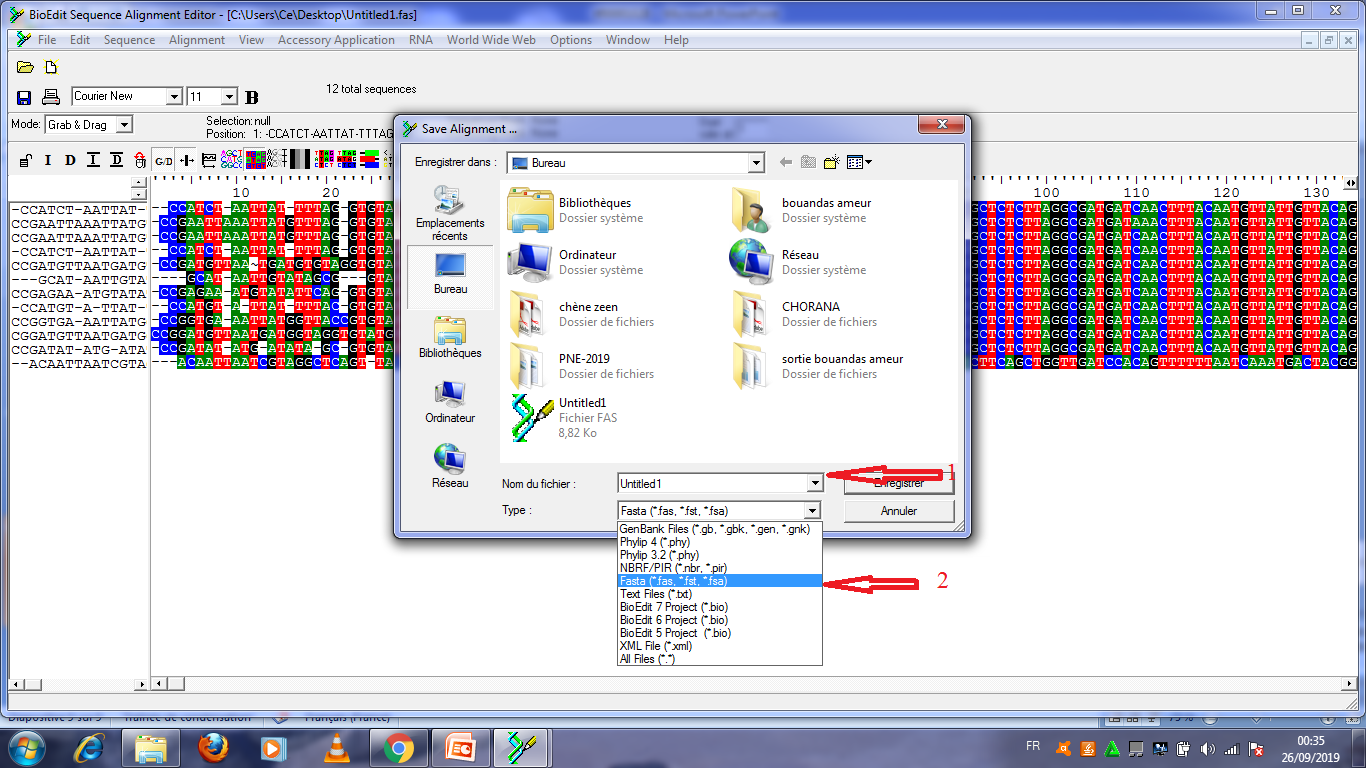 Méthodes de reconstruction phylogénétique
La cladistique, basée sur l’étude des sites informatifs  (Minimum de parcimonie)
La phénétique, on considère les ressemblances entre les taxons (Neighboor-joining ; UPGMA)
La méthode probabiliste, basée sur une approche à priori ou à posteriori  (approche bayesienne ; maximum de vraisemblence)
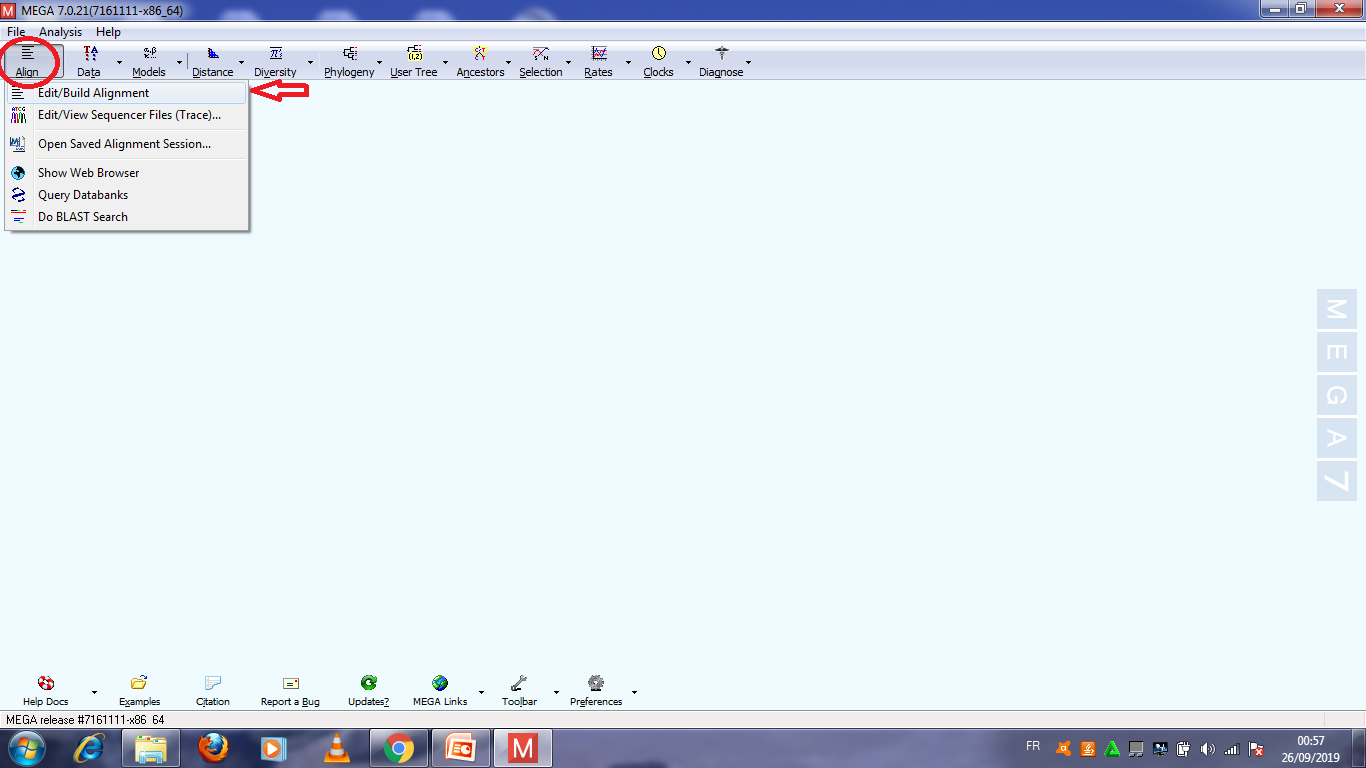 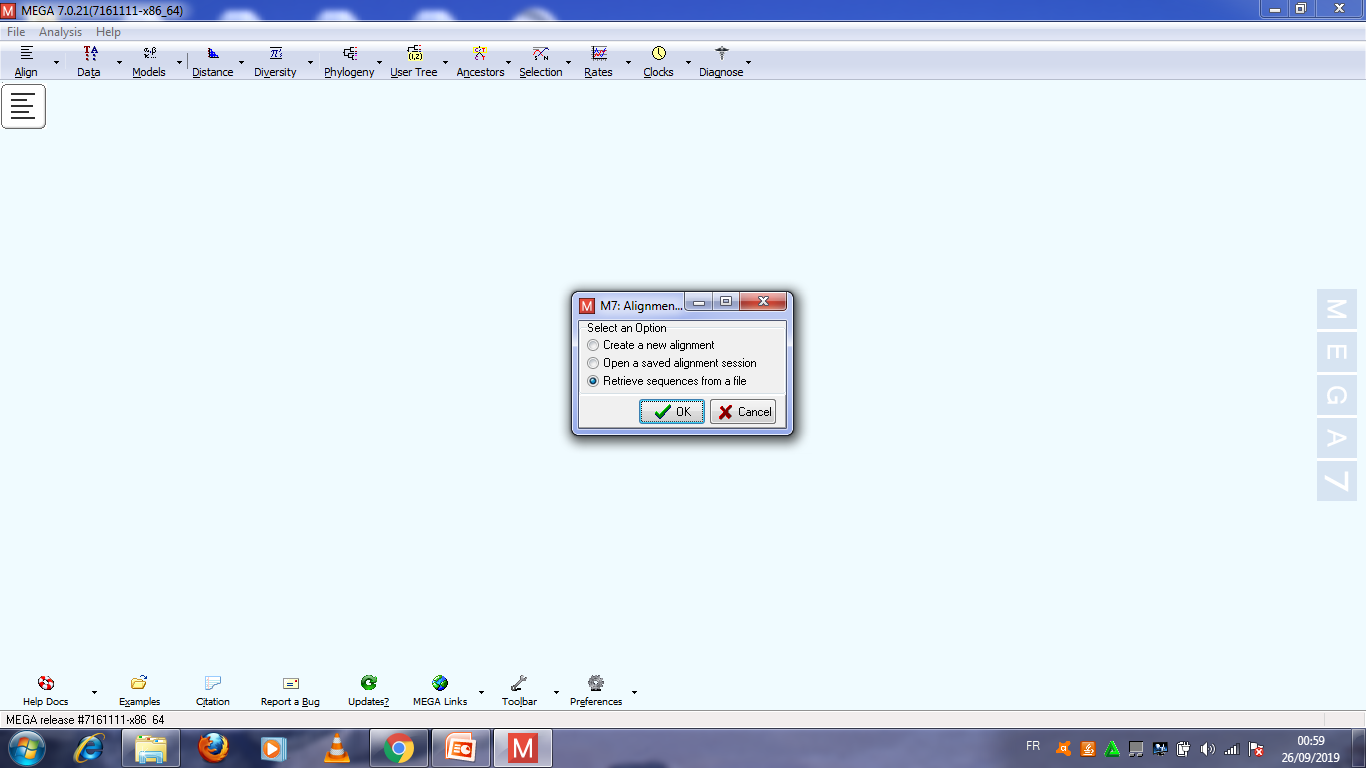 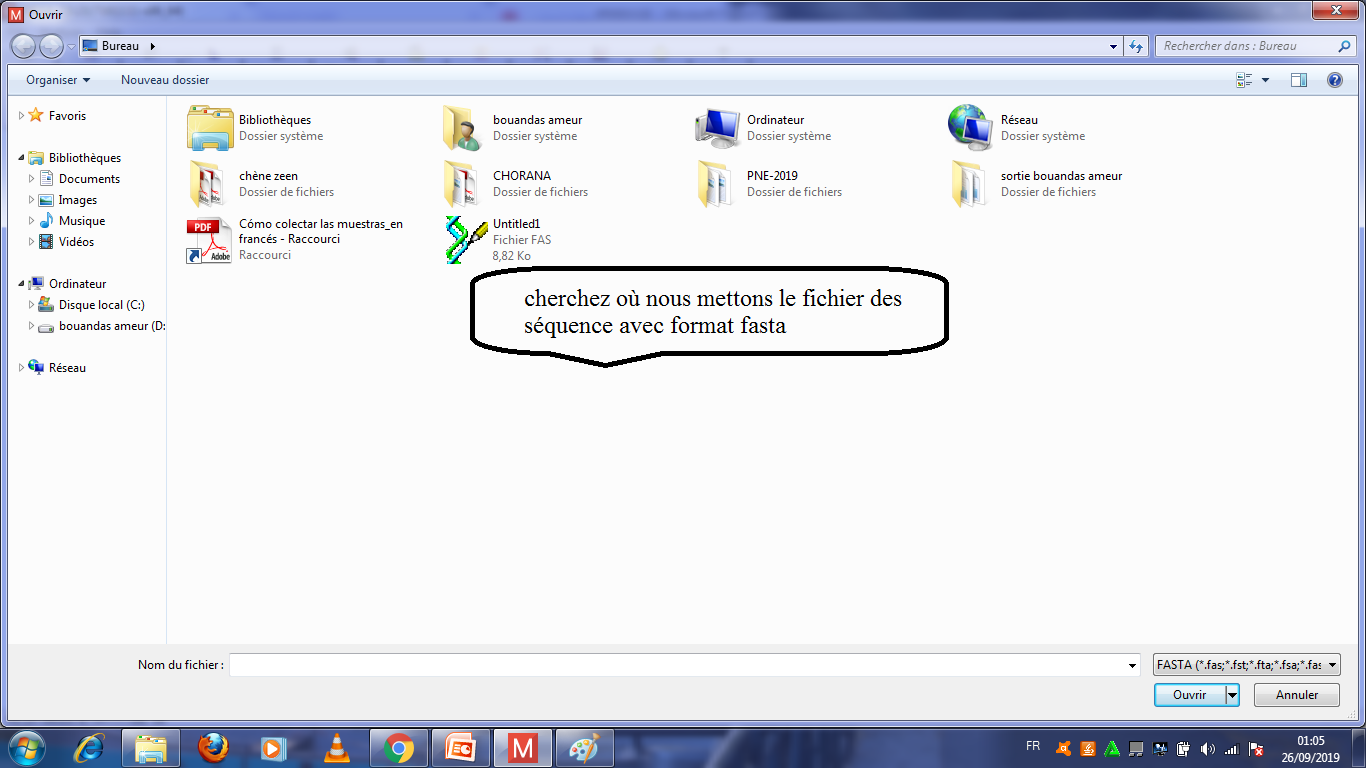 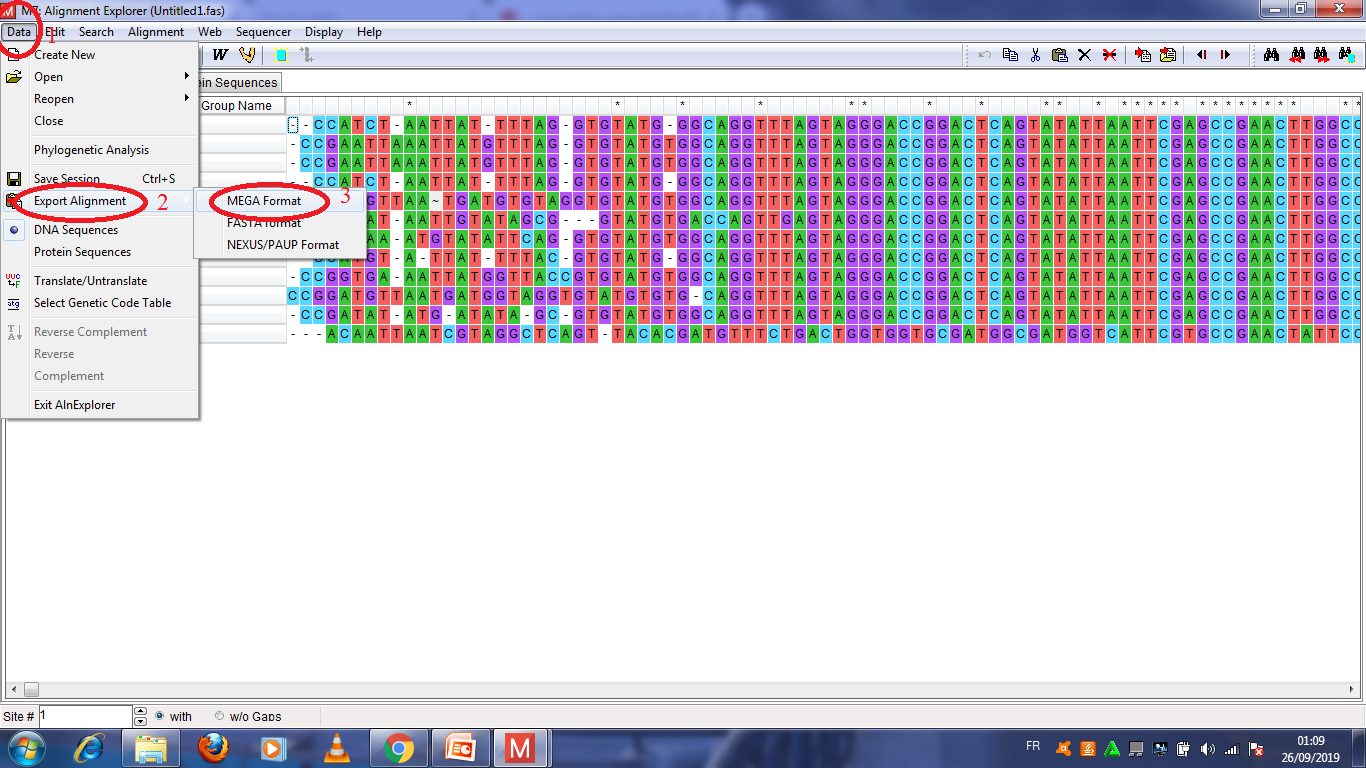 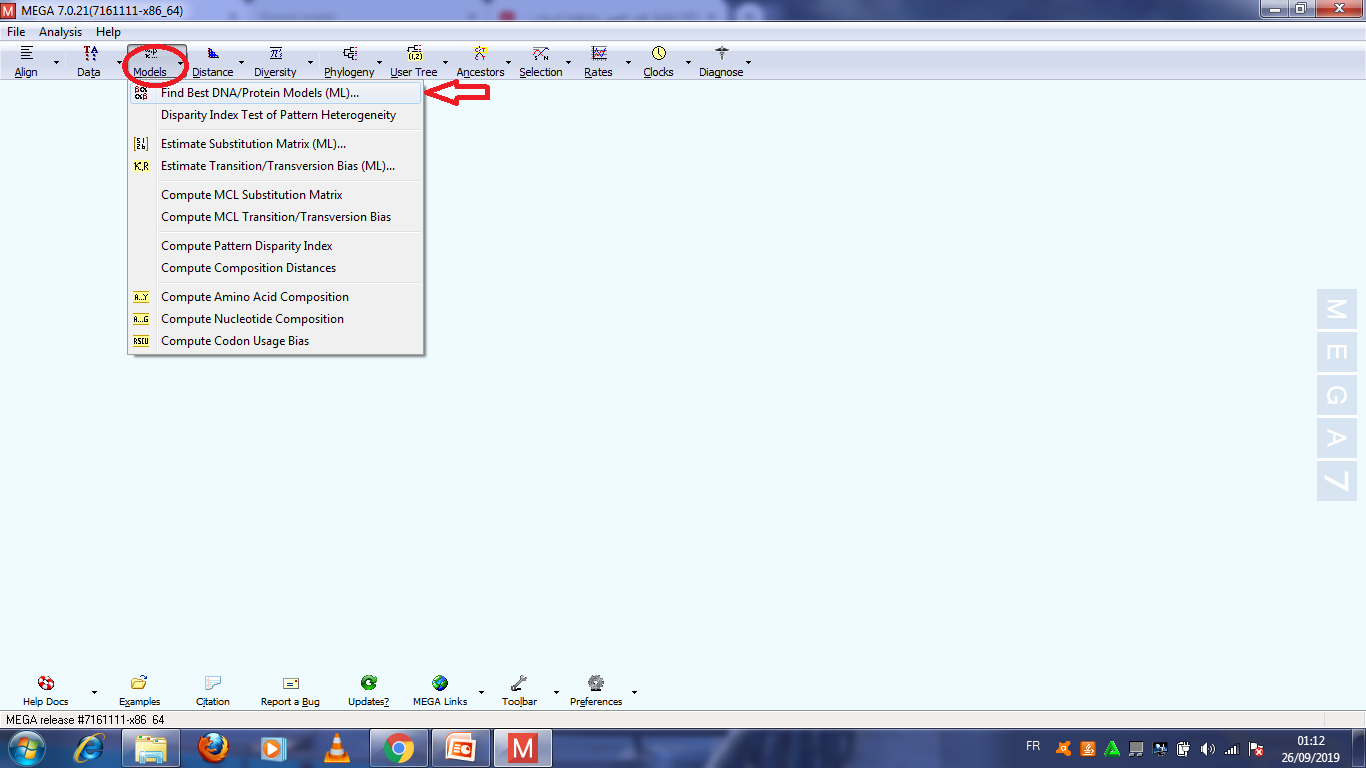 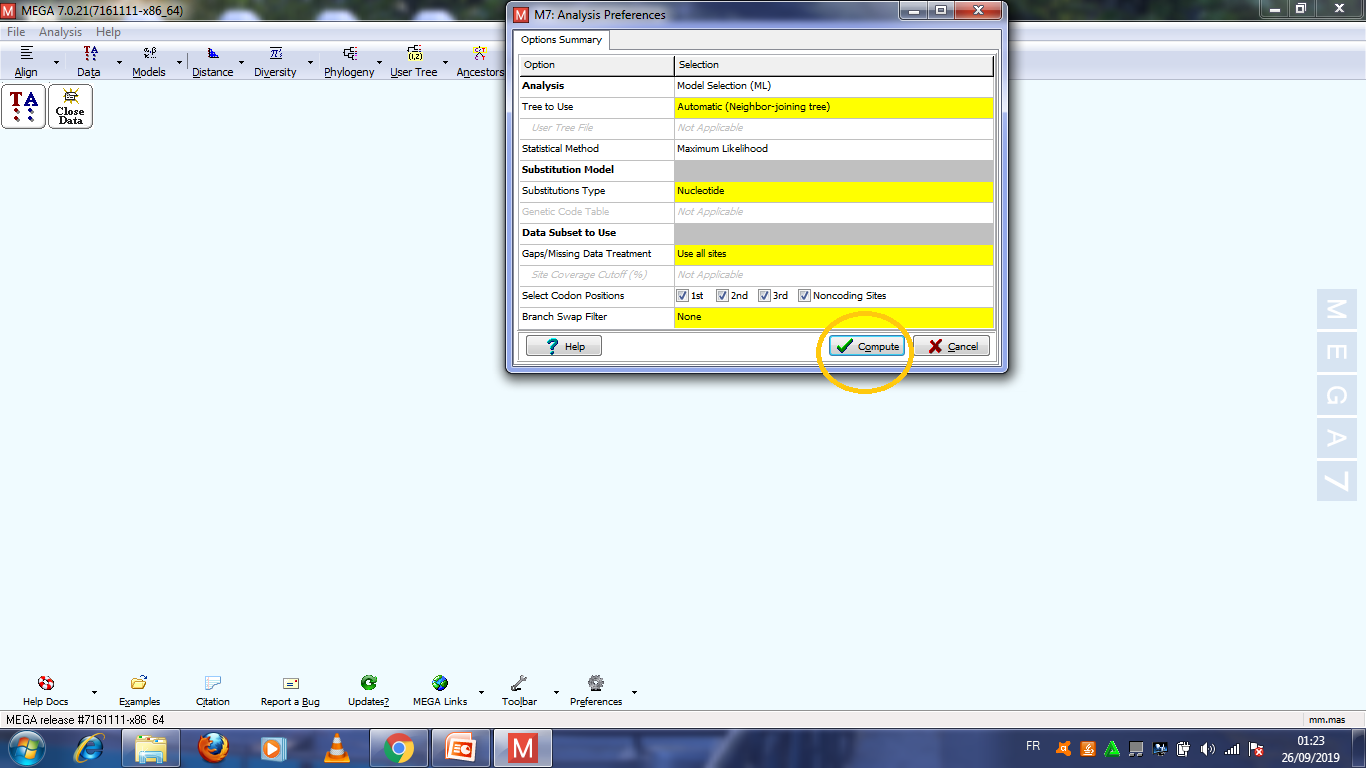 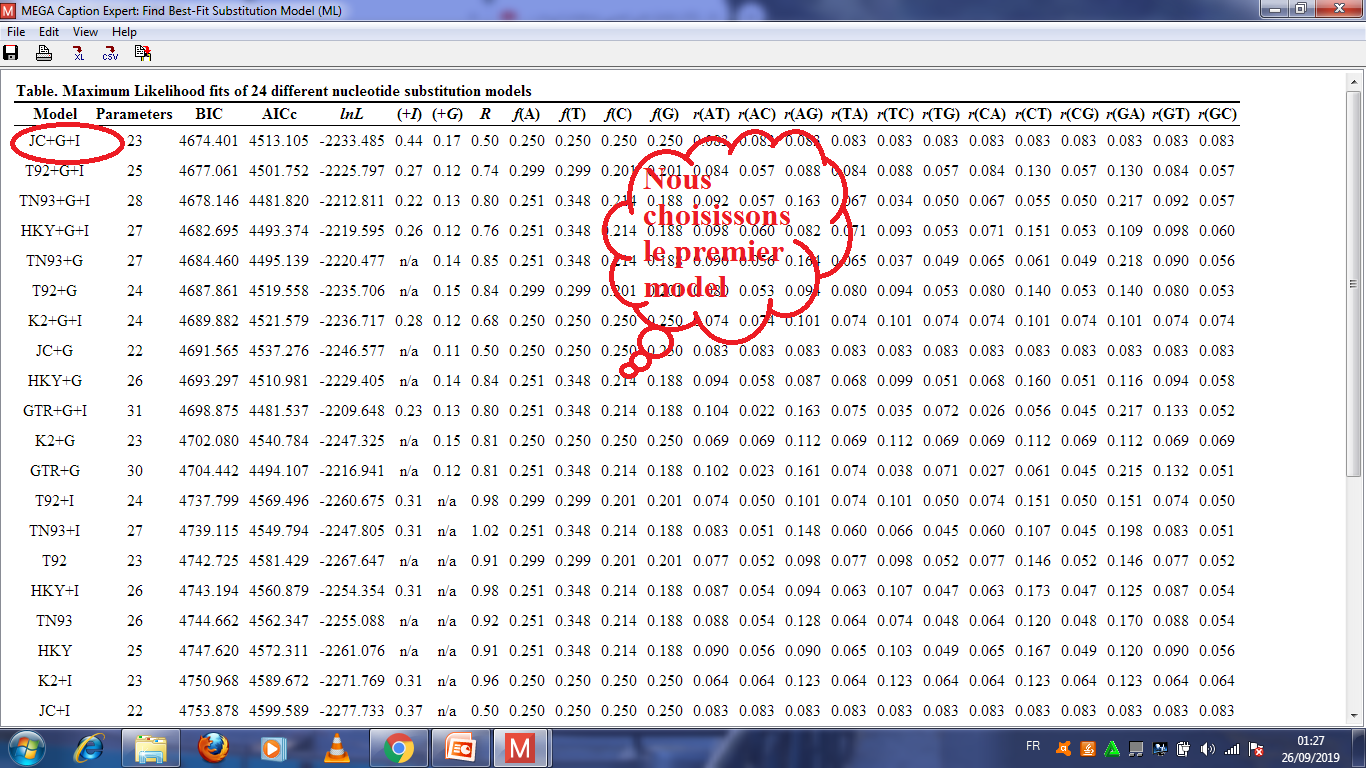 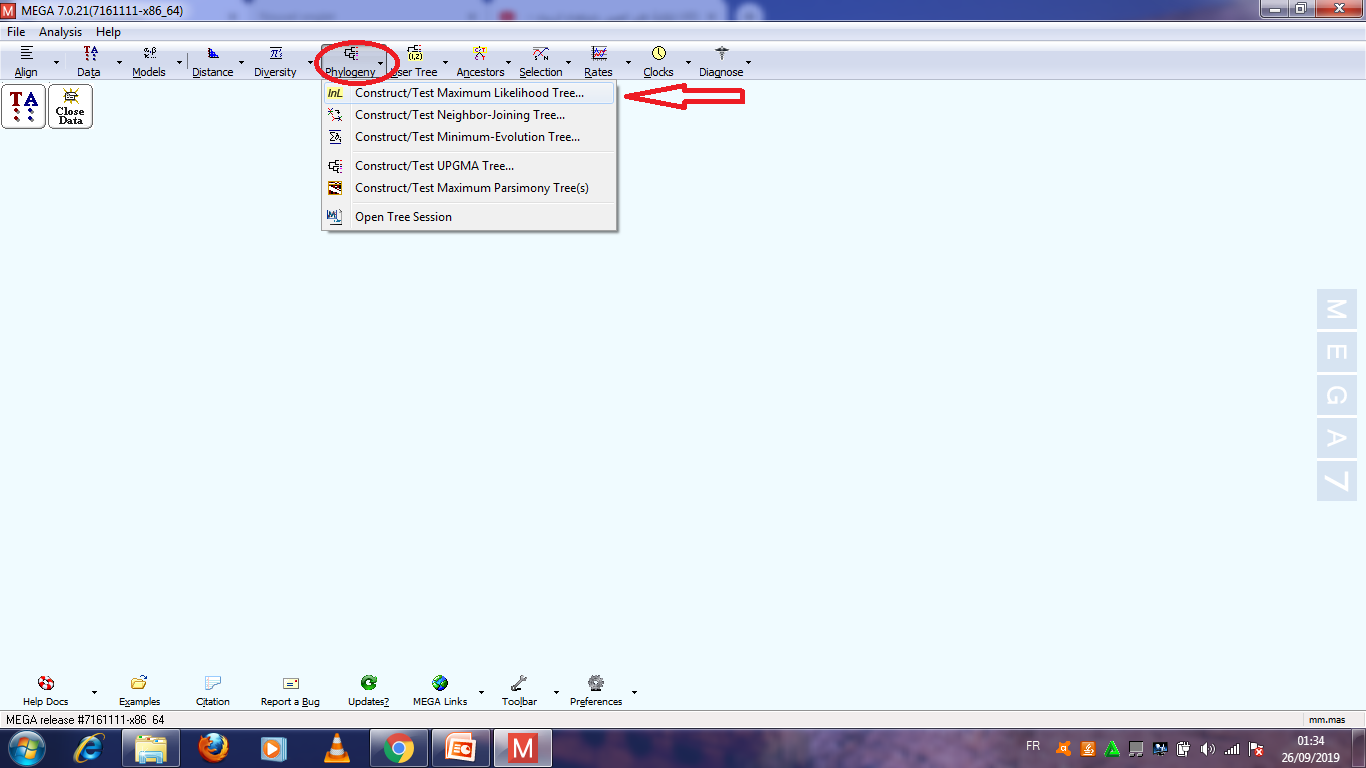 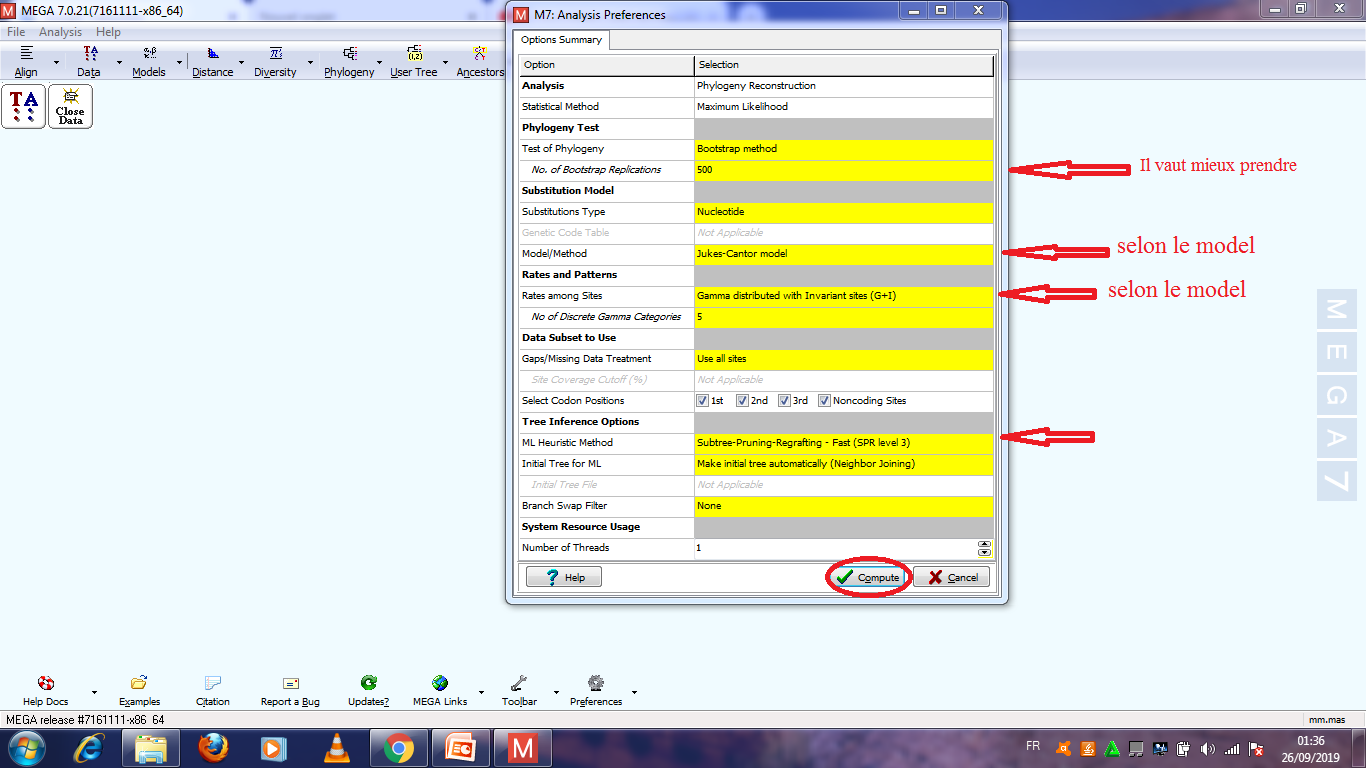 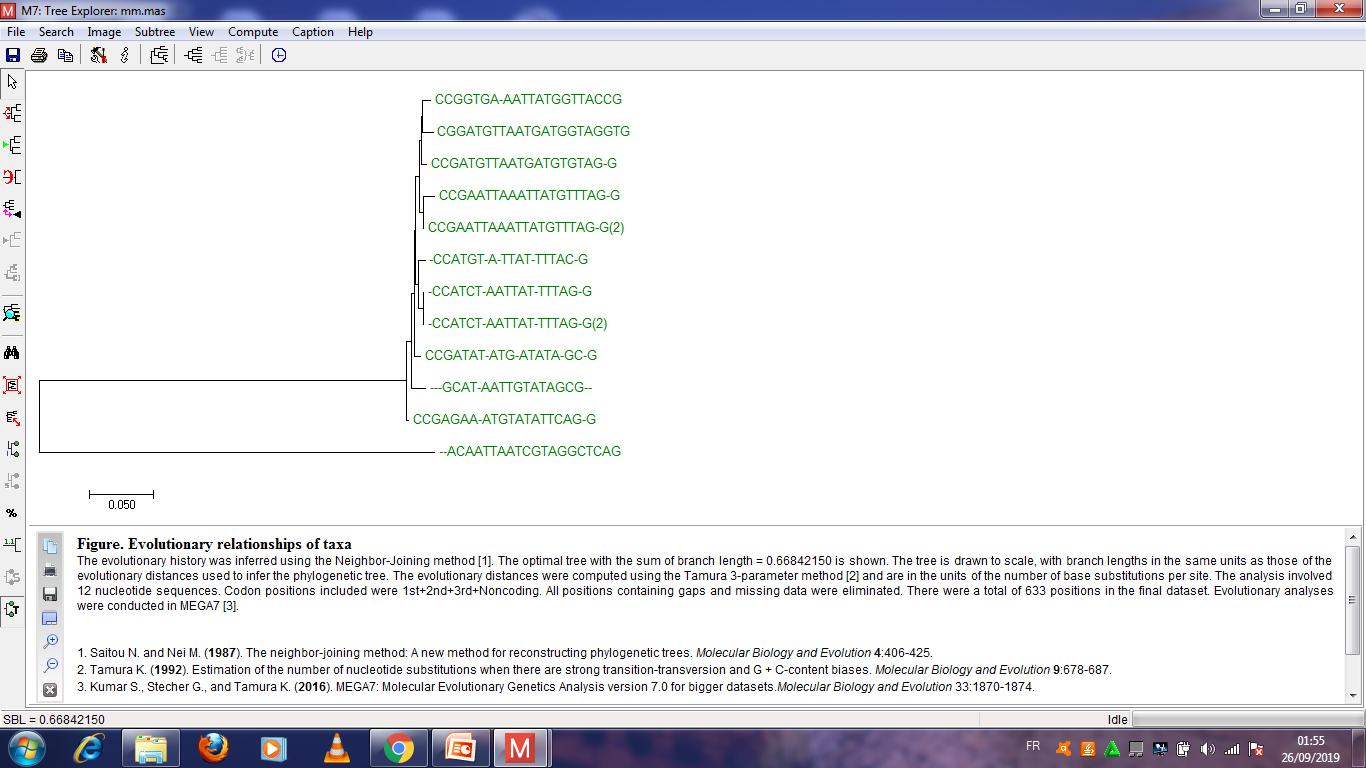 plusieurs opérations peuvent être effectuées , Il suffit d’utiliser les processus existants dans chaque logicielle